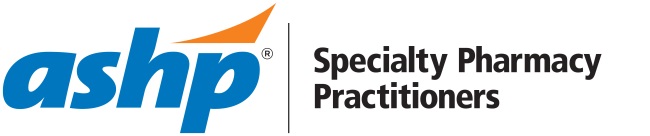 Business Development marketing PowerPoint
This document prepares health-system pharmacy team members for building a viable business case for specialty pharmacy service expansion. Members are provided questions and information to consider for the justification of services. Suggestions to improve odds of success and delivery of information to leadership are also included.
Business Development marketing PowerPoint
Learning Objectives
Understand the financial and labor costs associated with starting or growing a specialty pharmacy program
Costs 
ROI
Business plan
Space and infrastructure considerations
Outline strategies to market your specialty pharmacy proposal to the C-Suite and/or leadership
Internal analysis
Service model plan
Benefits of service (economic, clinical, humanistic)
Challenges
Making the sell (presentation pearls)
Understand the financial and labor costs associated with starting or growing a specialty pharmacy program
Service considerations
Operations/Distribution Model
Clinical Support
Supply chain
Storage
Delivery logistics
Automation
Scalability
Marketing
Physical environment of pharmacy
Support services location
Call staff
Data reporting and IT
Mail-out services
Inventory
GPO vs. WAC vs. 340B management
Compliance and accreditation
Systems integration
Clinical monitoring
Formulary management 
Accreditation requirements
Side effect mitigation
Medication access
Regulatory requirements
Outcomes measurements
Education environment
In-person vs. call center
Provider relations and internal marketing
What Will Your Model Look Like?
Questions necessary to answer:
How will pharmacists provide counseling and clinical care?
What specialty medications will be dispensed?
What physicians will be engaged?
Will you market internally and externally (payers & employers)?
What current resources exist? (space, pharmacy staff, institutional)
Will only specialty medications be dispensed? 
Will the service be initiated with specific accreditation(s) in mind?
Will only health-system patients and/or employees be served?
Is 340B compliance relevant?
Will any core or ancillary services need to be contracted out?
Service Provision
More advanced service levels lead to increased…
Drug access
Payer access
Cost
Labor needs
Cost Considerations
Initial investment of equipment and infrastructure
Personnel / labor
Space
Inventory
Technology
Other
Costs - Labor
Varies by geographic region and job market
Total base cost includes salary + fringe benefits
Pharmacist (divided among distributive and clinical processes)
$125,000 - $160,000+ / FTE
Technician
$40,000 - $60,000+ / FTE
Management
Varies depending on other responsibilities split within department
Support staff (IT, data analyst, legal, compliance, etc.)
Varies
Consider increased time per dispensed prescription vs. standard retail prescription
One specialty prescription could require five touchpoints vs. two for standard prescription
May need to adjust productivity metrics
Adjustments to salary and/or annual cost (optional)
Continuing education
Certification 
Conferences & travel
Costs - Space
Baseline requirements for specialty pharmacy:
Space for inventory storage, product verification, and dispensing
Technology (computers, dispensing machines)
Furnishings
Drug & supply storage”
Shelving
Refrigerator +/- Freezers (cold packs for shipping)
Higher % of refrigerated products than standard pharmacy
Equipment required by contract, regulations, and/or state law
Temperature & humidity monitoring, locked cabinets, cameras
Other space considerations:
In-person counseling room 
If mail-out service present:
Packing area
Storage for packaging materials
Personnel (Offices, item storage, call center)
Leasing:
Obtain quotes for cost / sq feet, varies by geographic region and market
Costs - Inventory and Dispensing
May exceed $10,000 per 30 day supply per medication
Need to consider continued overhead with increasing growth
May require strict storage requirements (refrigerated is most common)
Due to cost, medication waste much more impactful
Ancillary supplies
Sharps containers ($10 - $50 / unit)
Medication supplies (gauze, bandages, syringes)
Nebulizers, compressors, atomizers
Mail-out supplies
Box
Associated packaging
Ice packs
Costs - Technology
Hardware
Computer
Prescription scanners
Printer (combo w/fax and/or e-mail support)
Dispensing automation
Phone-system (preference for call monitoring system)
Registers / Point of sale system
Software
EHR add-on modules
Facilitates accreditation documentation requirements
Can be commercial or internally developed
Adjudication services
Medication assistance and copay assistance
Prior authorization integration
340B auditing (if relevant)
Costs - Other
Ongoing
Non-340B eligible locations / providers
Audits
Accreditation
Licensing fees
Insurance
Staff dedicated to information technology and/or outcomes reporting
Legal fees
Contracted services
Data validation
Specialty Pharmacy Distribution Network participation
Reimbursement modifiers
DIR fees
Contracted rates
Payer mix
340B eligible patients and locations
Drug inflation
Growth and Financial Sustainability
Costs
Initial
Operational
Prescription volume anticipated 
Initial capture rate / market penetration 
Anticipated growth over time
New drugs / indications
New patients / throughput
New providers / therapeutic areas
Anticipated decline
Use of curative agents with a limited population (Hep C)
Growth and Financial Sustainability
Financials
Revenue (revenue / Rx) (total revenue)
Gross margin (margin / Rx) (total gross margin)
Review contract or historical reimbursement
Understand acquisition cost
Net income
Scaling to growth
Plan for metrics to increase staff with increased volume
RPh or tech / patients or Rx dispensed
3 - 5 year plan - “How will you grow?”
Expected ROI by disease state, per staff member, total labor costs
Utilize projected metrics above to calculate the following:
Breakeven: (initial + operational costs = net income)
Return on investment at different time periods ((value - cost / cost))
6 months, 1 year, 2 year, 5 year
Further Strategic Considerations and Financial Impact
Decreased reimbursement
Decreased contracted payments
Unfavorable payer mix
Drug mix
Variance of revenue and gross margin per drug & disease state
Transition of standard of care from one agent to another
Ability to serve population
Global trends in medication prescribing
Declining Hepatitis C prescribing as higher % of population cured
% of business / market penetration excluded by payers due to… 
Accreditation requirements
Contracting with other specialty pharmacies
Mail-order with surrounding and outside state licenses
Ability to provide ancillary services (nursing or other)
Site of care
Complexity of medically billed specialty medications dispensed from pharmacy
Time is Money - Common Specialty Time Utilizers
Development
Build infrastructure (space, staffing, accreditation)
Relationship building (health-system and external)
Policies and procedures
Contracting
Maintenance
Accreditation compliance
Competencies
Quality assurance and improvement
Medication safety
Clinical care &  longitudinal patient management
Dispense & mail-out coordination
Efficiencies
Growth
Monitoring for and adjusting to new drugs and services
Pharmacist clinic-embedded strategy and adoption of best practice
Opportunity cost
Outline strategies to market your specialty pharmacy proposal to the C-Suite and/or leadership
Organizational Engagement
Develop internal team
Pharmacy specialists
Pharmacy leadership
Identify multi-disciplinary champions
Physician and nursing leadership
Executive
Regular touch points
Pharmacy leadership
Finance
Informatics
Clinical areas
Selling to Leadership and/or the C-suite
Develop a strategic plan and associated financials
Be able to articulate a SWOT analysis or business plan
Collaborate with supervisor to address gaps and deficiencies
Multiple times if necessary
Have a clear and succinct plan to address the following
Benefits to patients
Benefits to health-system
Opportunity for revenue generation
Timeline for benefits to be realized
Limitations to projections
Sensitivity analysis
Answering the question: 
“Why should we price funding vs. other health-system initiatives”
Benefits for Health-System
Economic
Clinical
Humanistic
Economic
Revenue generating opportunity
Breakeven in short-time period (relatively speaking)
Financially viable AND ability to improve care (win-win)
Decrease fragmentation of care
Improve brand penetration
Ability to assist other departments and health-system needs
Cost-savings with inpatient collaboration (formulary management, biosimilars, ultra-high cost)
Improved turnaround time for prescription dispense
340B contracting shared resources (drug access/ data analysts)
Drug access benefits entire system
Financial assistance (medication assistance, copay, foundation, manufacturer, charity care)
Cost avoidance to organization
Clinical Outcomes
Ability to obtain and improve outcomes for:
Adherence
Persistence
Vaccinations
Lab monitoring (adherence, follow-up)
Medication effectiveness
Cure rates
Flare frequency and potential hospitalization
Side effect management
Care coordination
Primary care and/or specialist referral
Humanistic
Patient satisfaction
Pharmacy services
Clinic service line
Health-system
Provider satisfaction
Clinic service line satisfaction
Ability to capture patient reported outcomes
Bringing it All Together
Market trending to continued and increasing relevance of specialty medications
Starting and growing a specialty pharmacy service line is labor and resource intensive
Organizational engagement is integral to success
A patient centered approach is necessary
Opportunity to optimize clinical outcomes, improve patient experience,  AND generate revenue
With current market, breakeven and ROI can be achieved relatively quickly